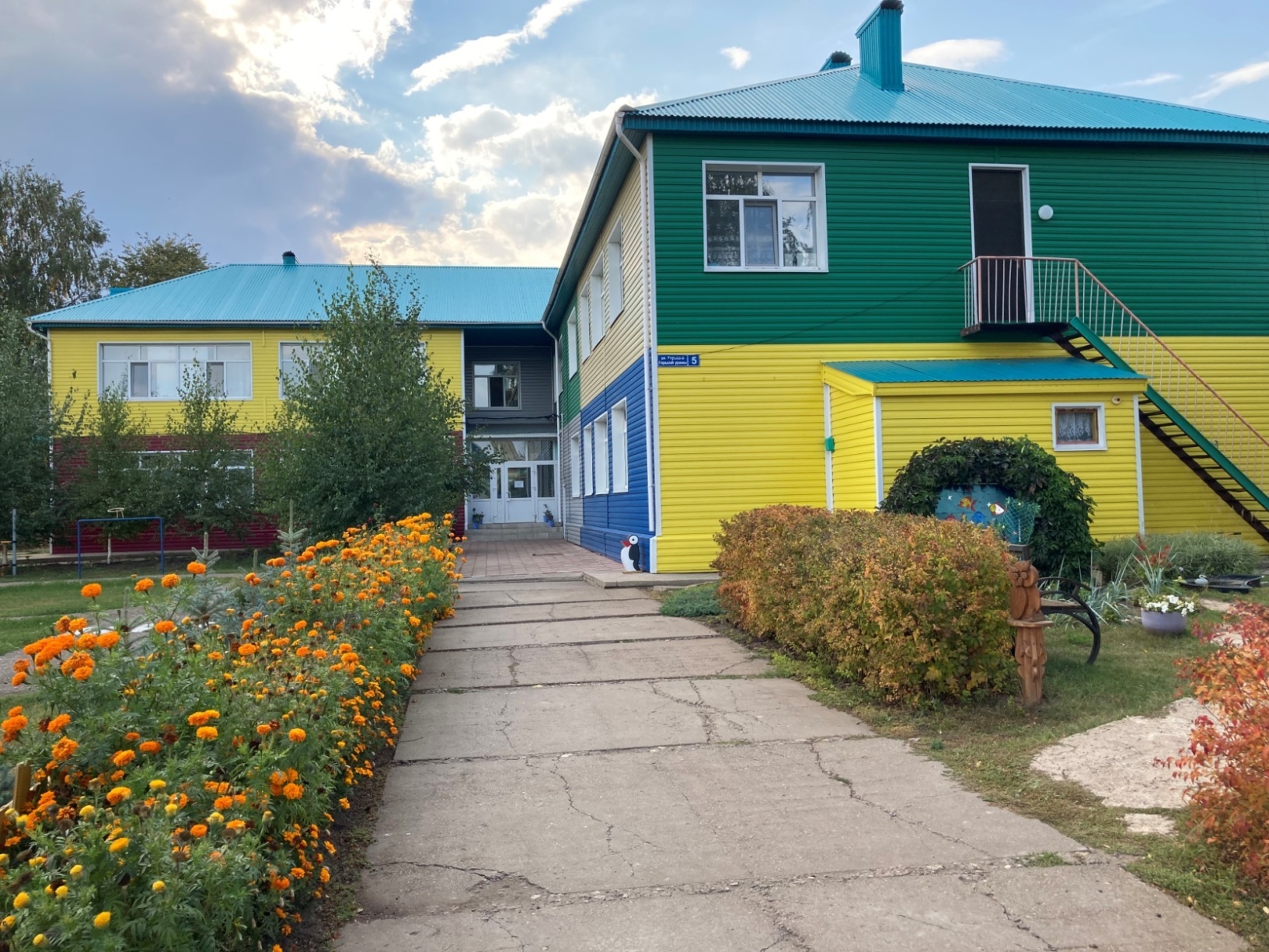 Мини –музей  в МБДОУ « Детский сад общеразвивающего вида «Буратино»                                         Аксубаевского муниципального района Республики Татарстан
Организация работа мини-музея  предусматривает проведение экскурсий   педагогами, дошкольниками или их родителями, социальными партнерами       Такой подход позволяет реализовать несколько важных функций:
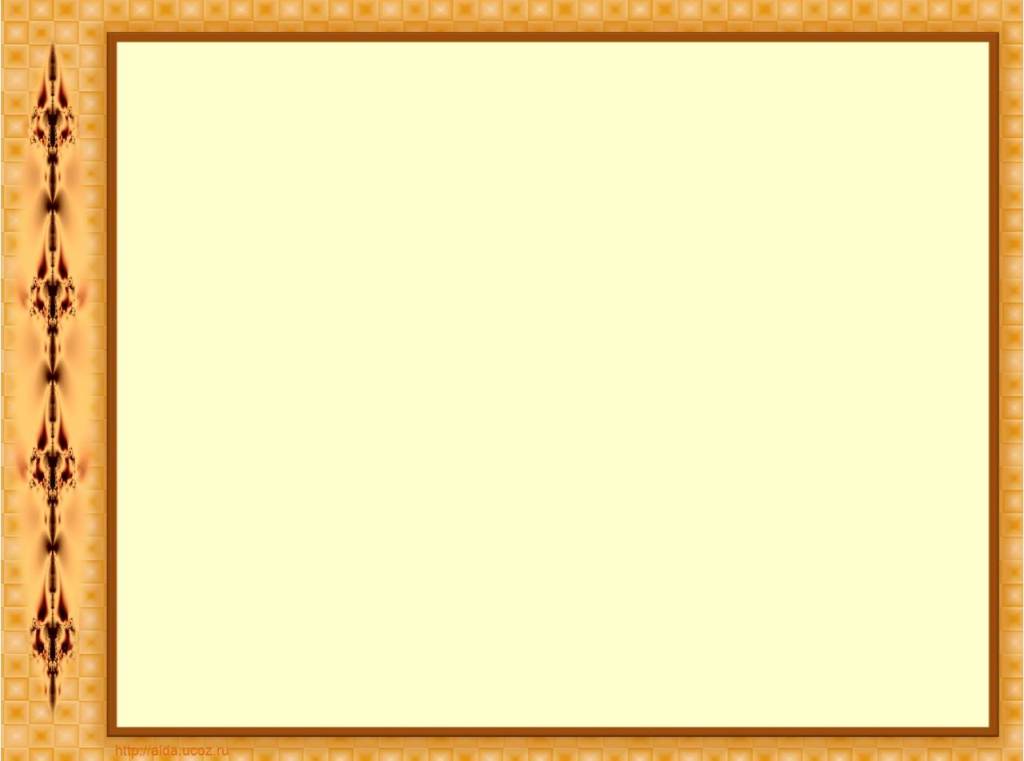 Музейная педагогика это  инновационная технология в развитии познавательной активности дошкольников

Направления воспитания
Формы работы с детьмиРеализация ценностного взаимодействия осуществляется    в триаде: педагог - обучаемый - музейные предметы
Наш музей
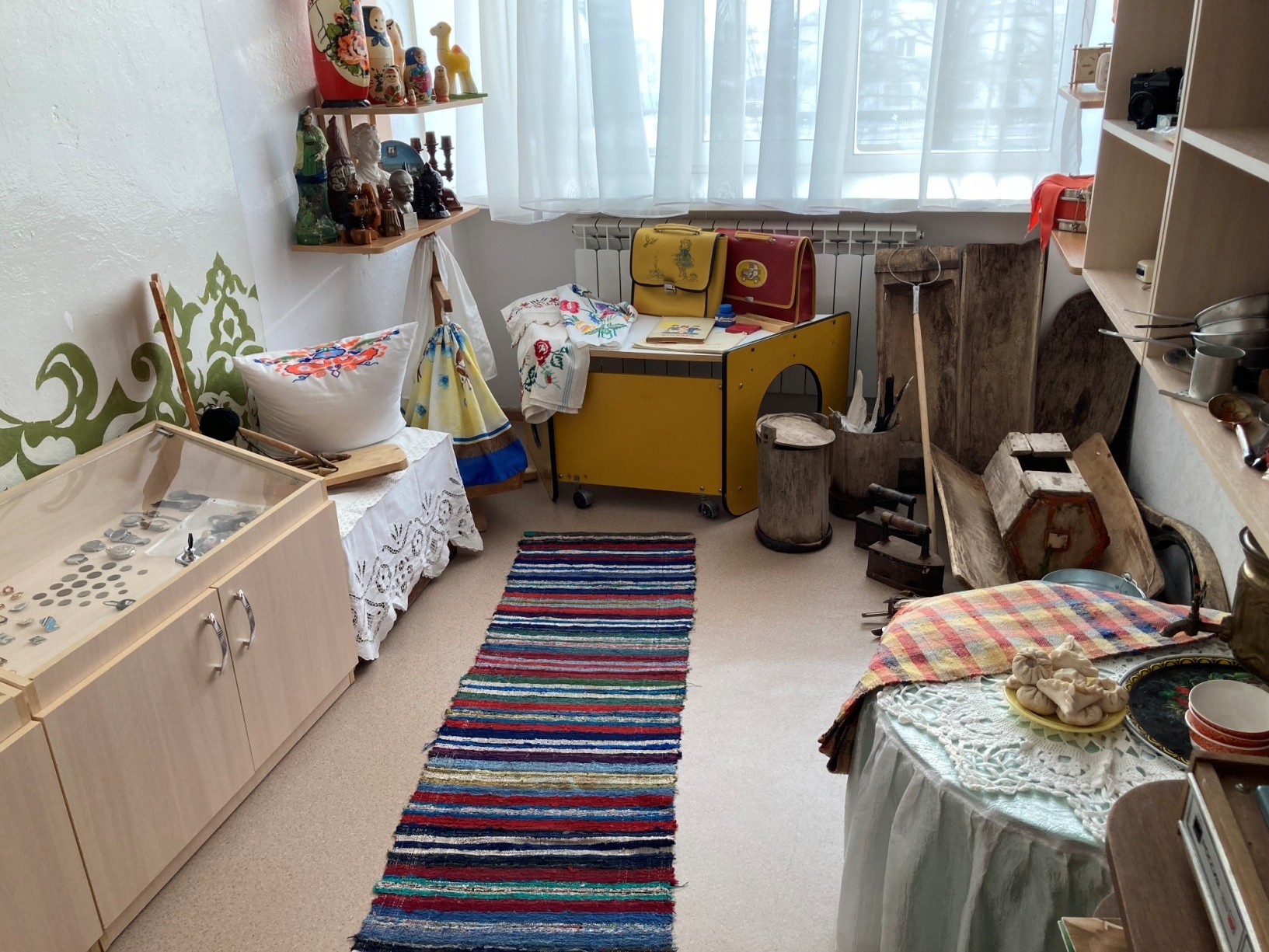 Экспонаты музея
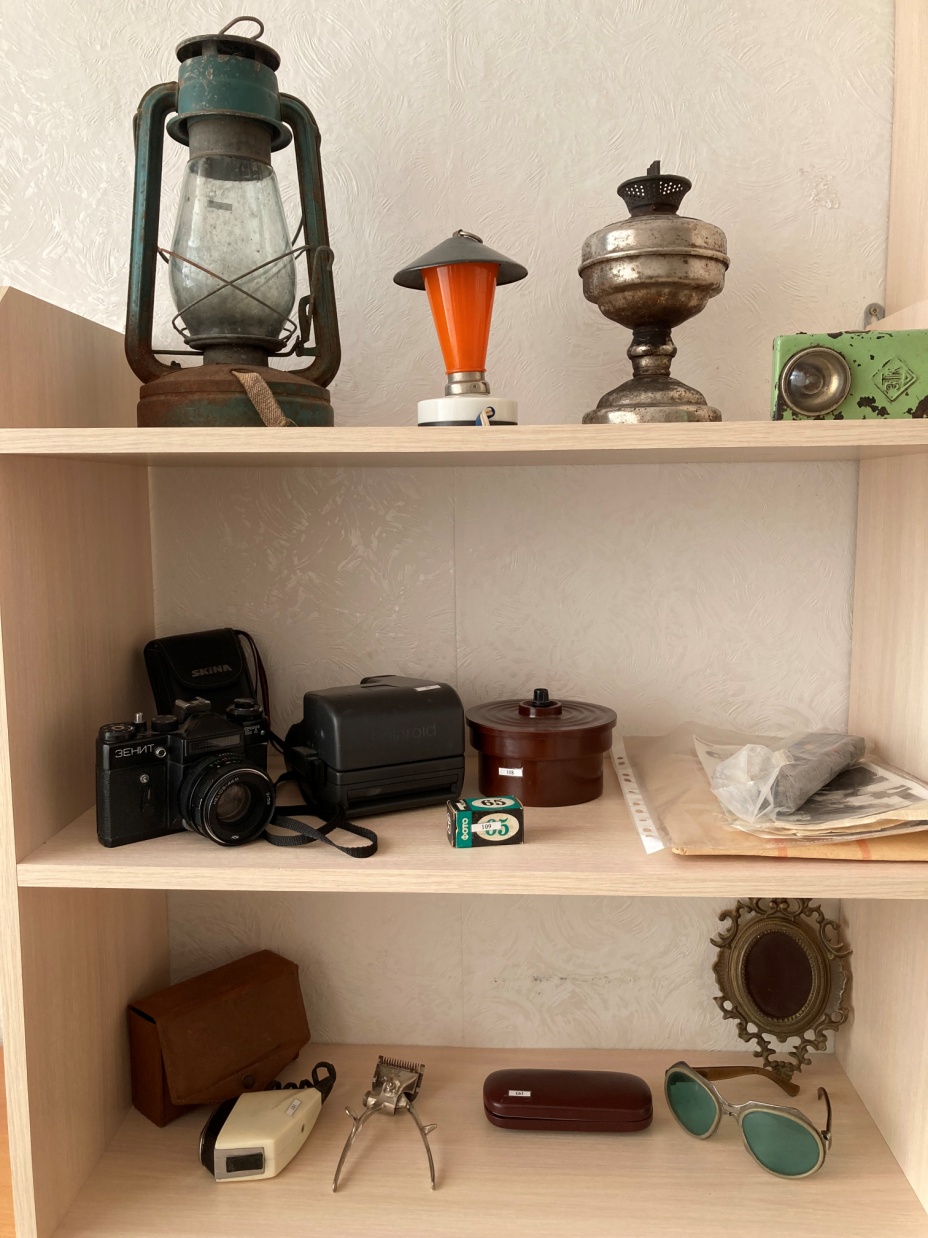 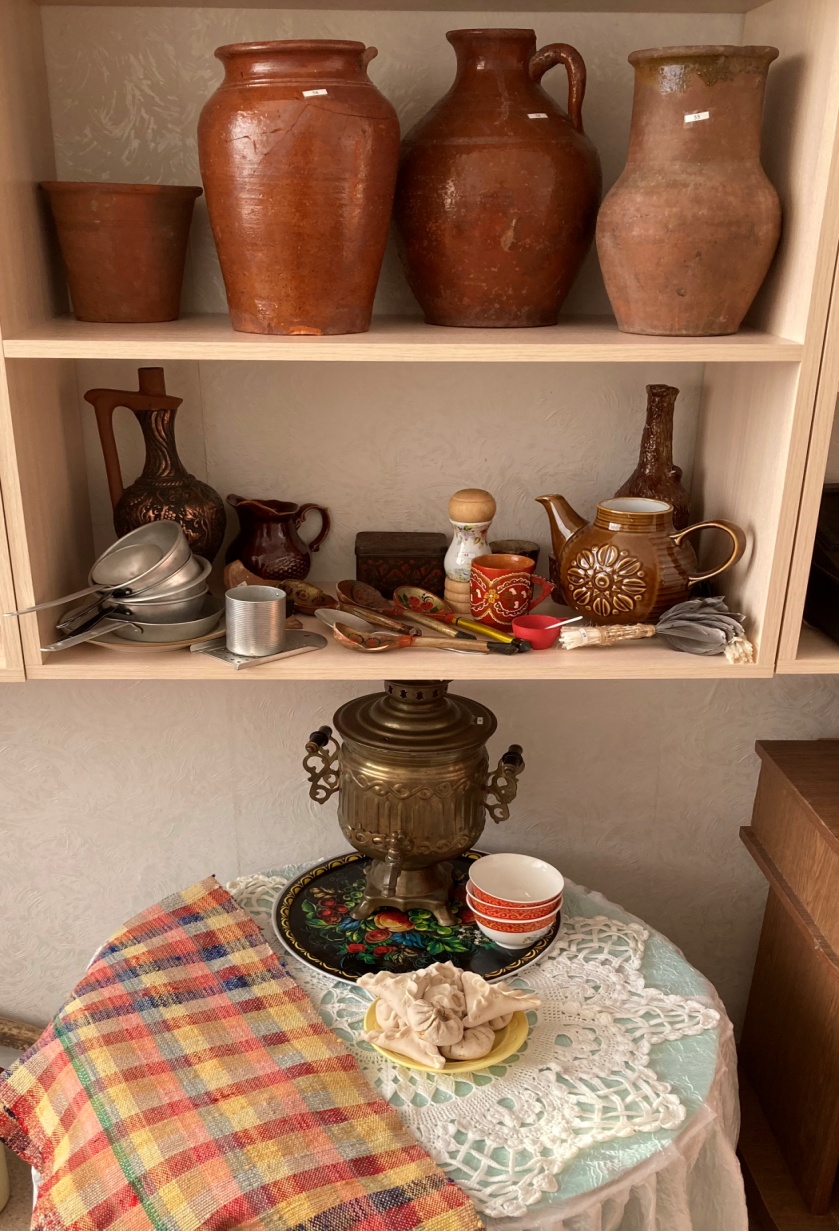 Кухонная утварь
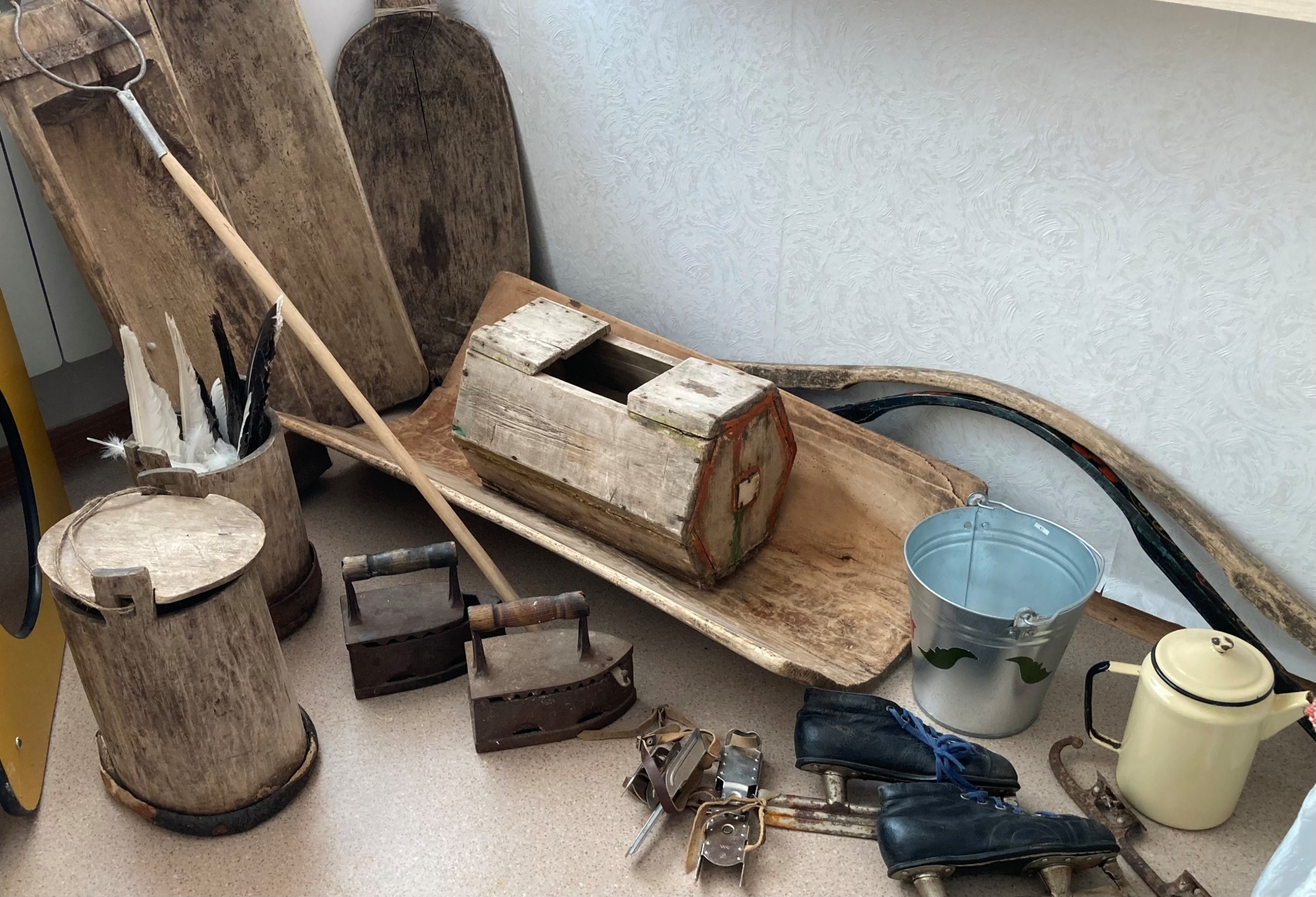 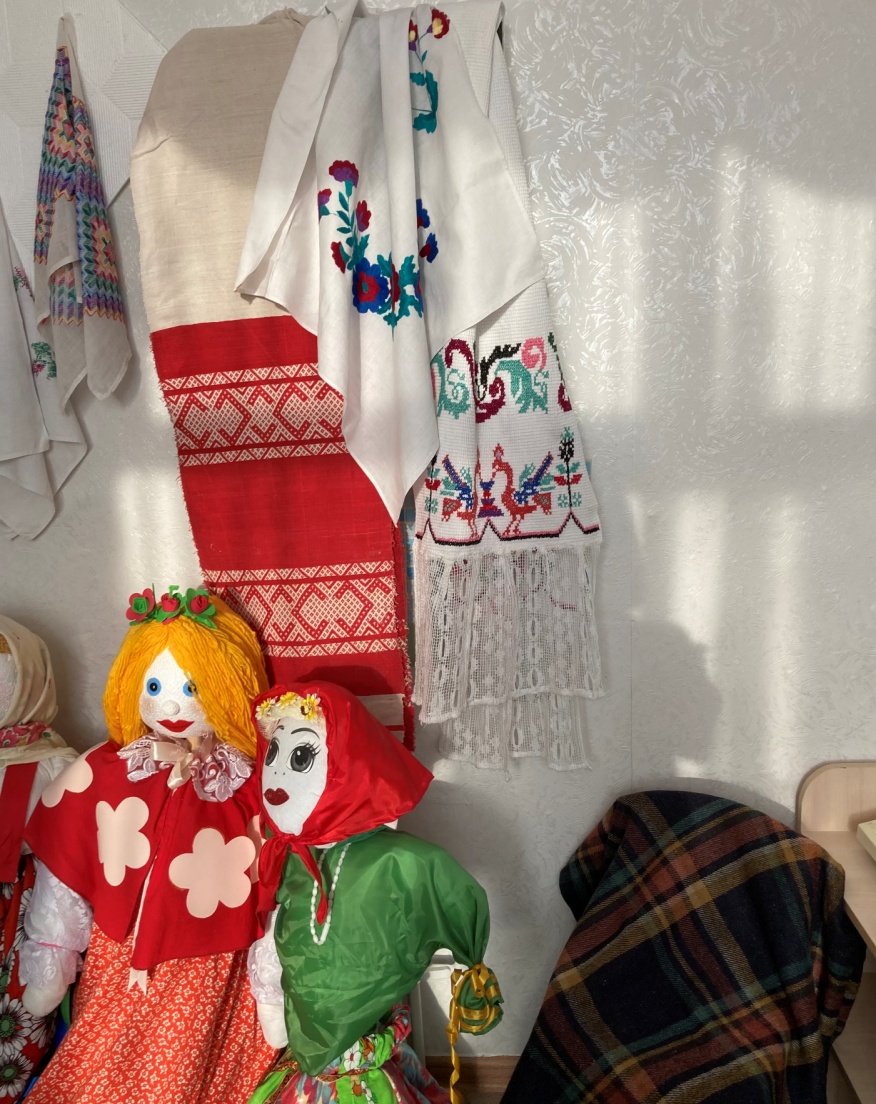 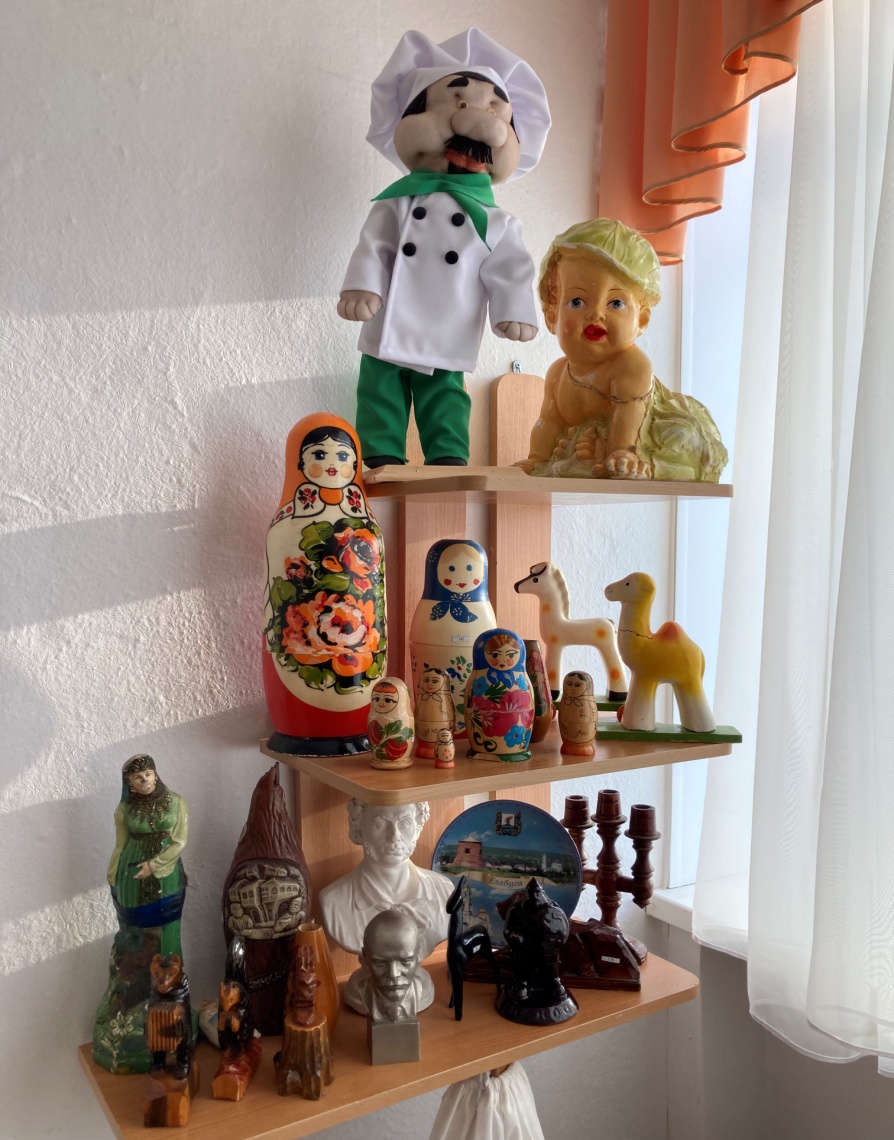 Коллекция  пуговиц, наручных часов и значков
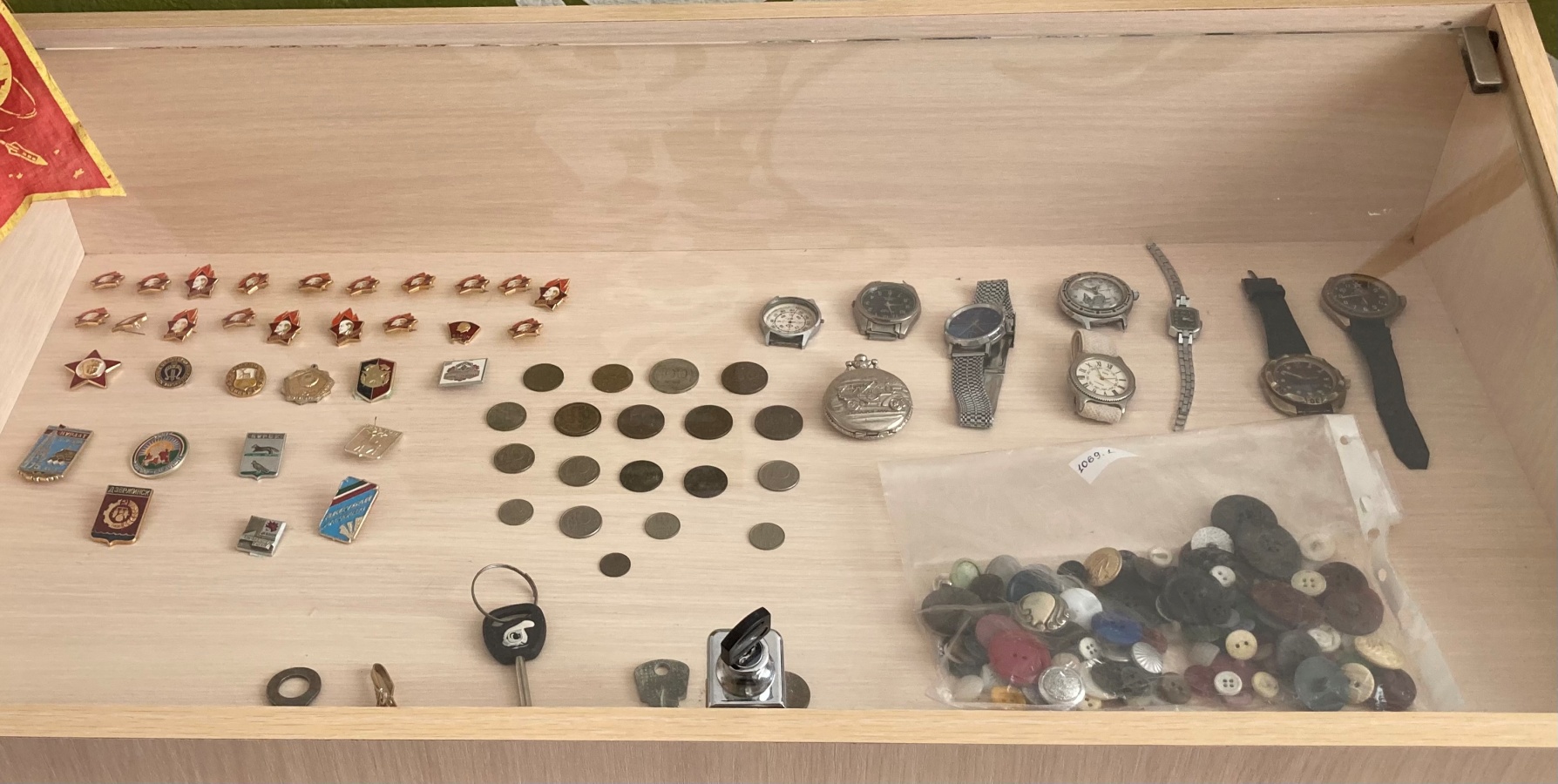 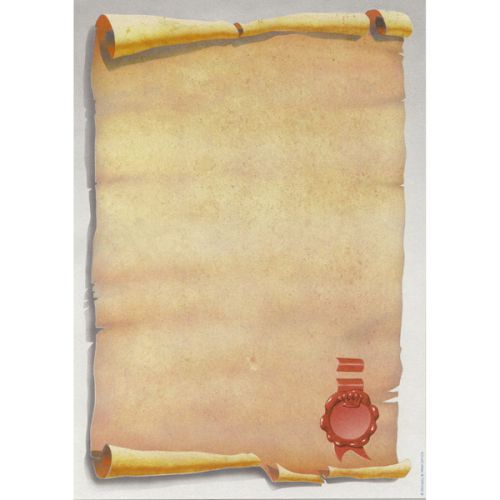 Печатающие инструменты
ПРАВИЛА ПОВЕДЕНИЯ В НАШЕМ МУЗЕЕ
В нашем музее многие экспонаты разрешено трогать руками!
Рассмотренные экспонаты нужно положить на место.
Экспонаты нельзя ломать и забирать домой.
Можно и даже нужно задавать вопросы.
Можно пополнять музей 
Новыми экспонатами.
Колыбелька - люлька
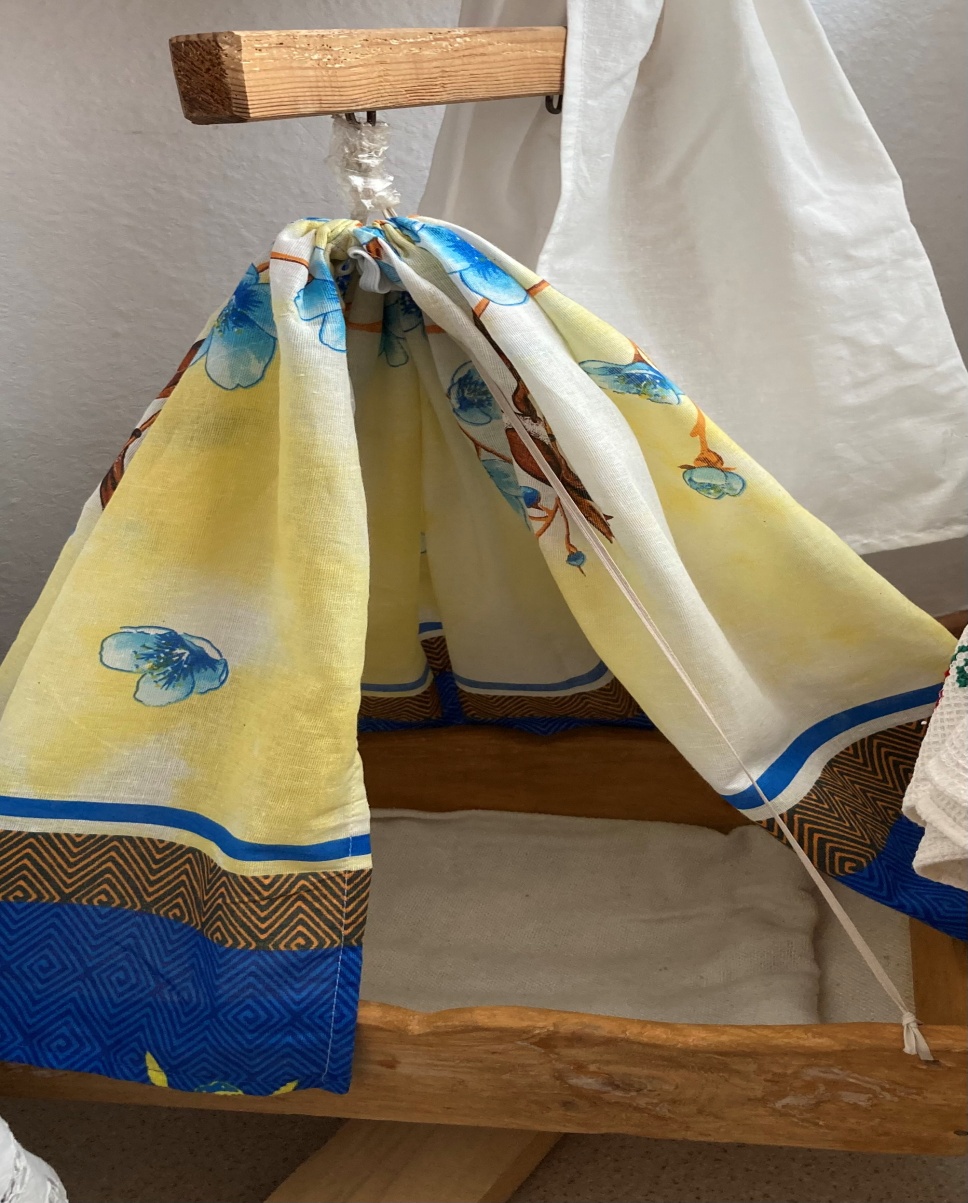 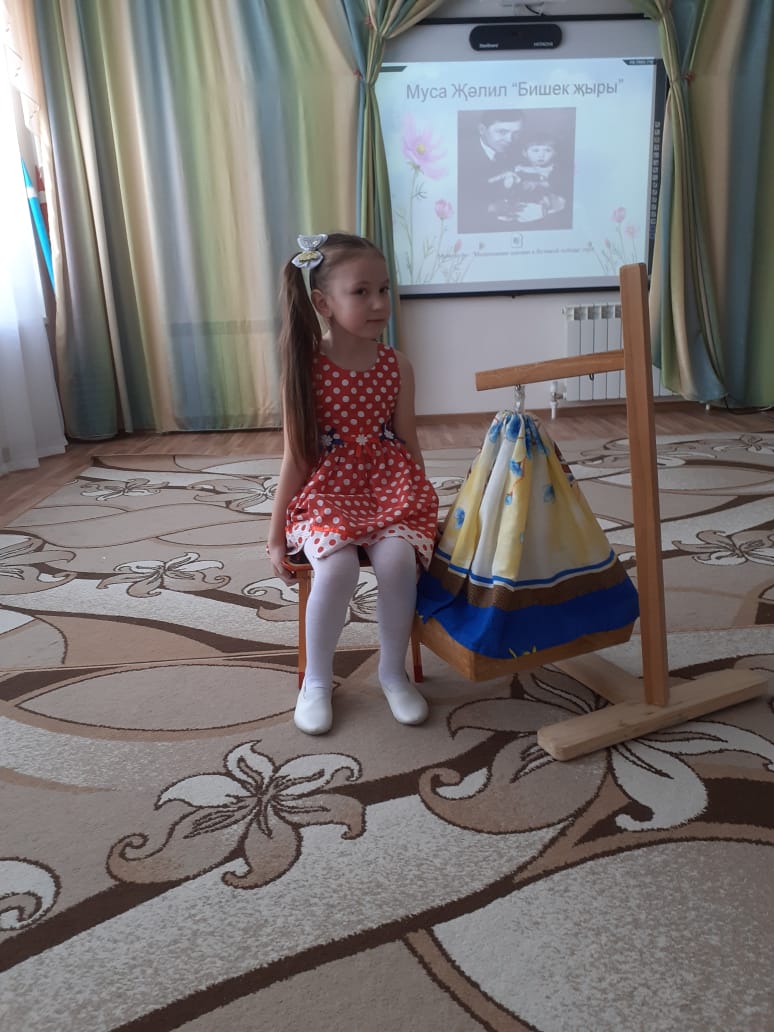 Использование музейных экспонатов
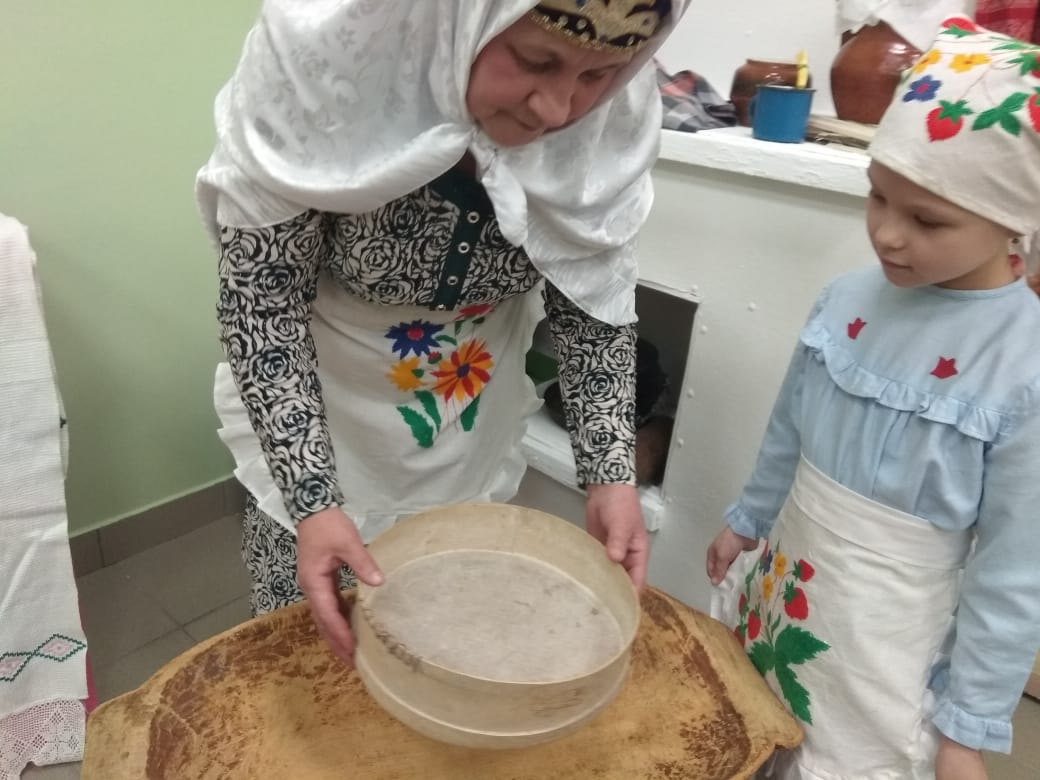 Национальные детские костюмы
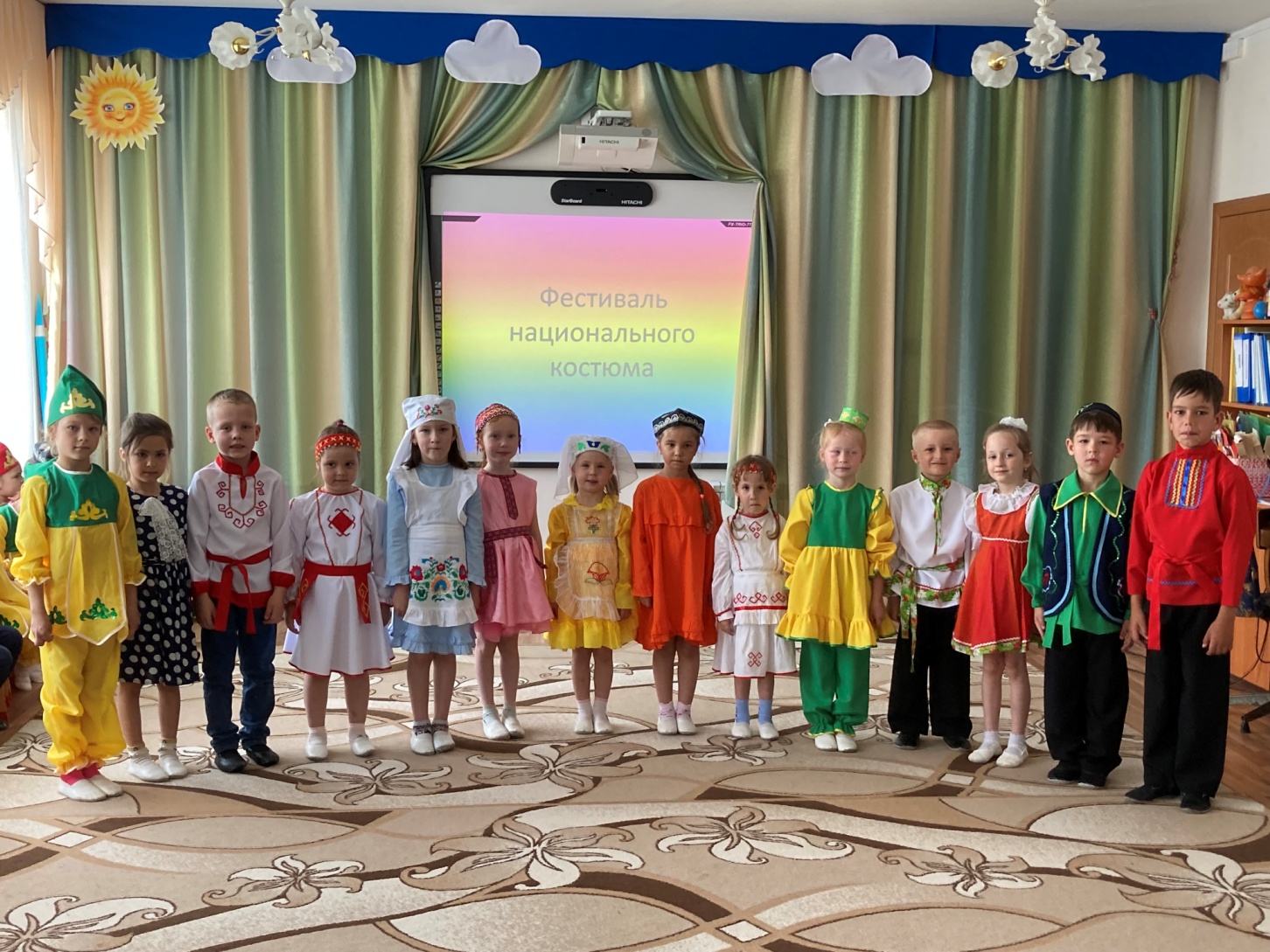 Эксперимент с молоком
Рассматривание и изучение экспонатов
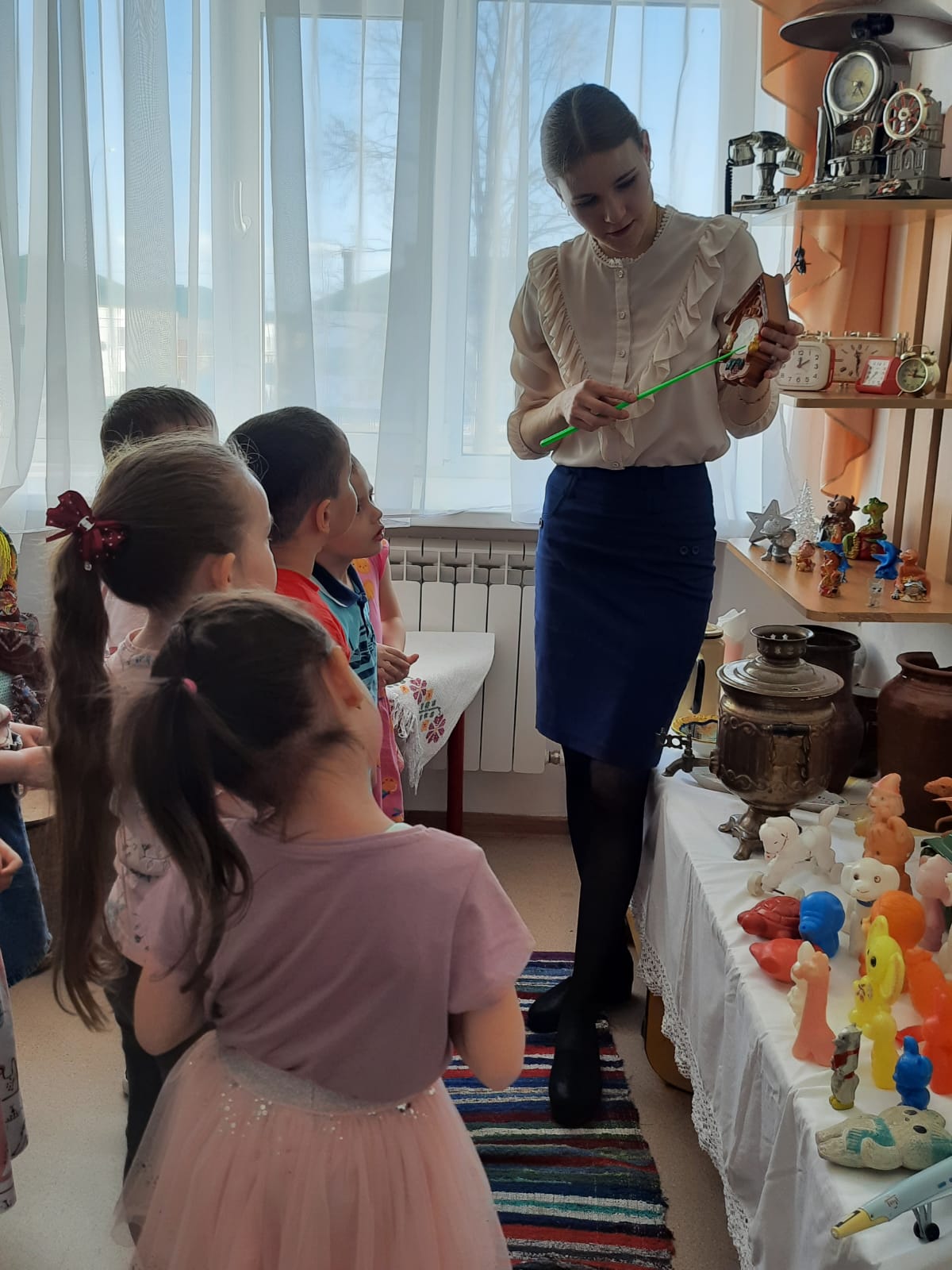 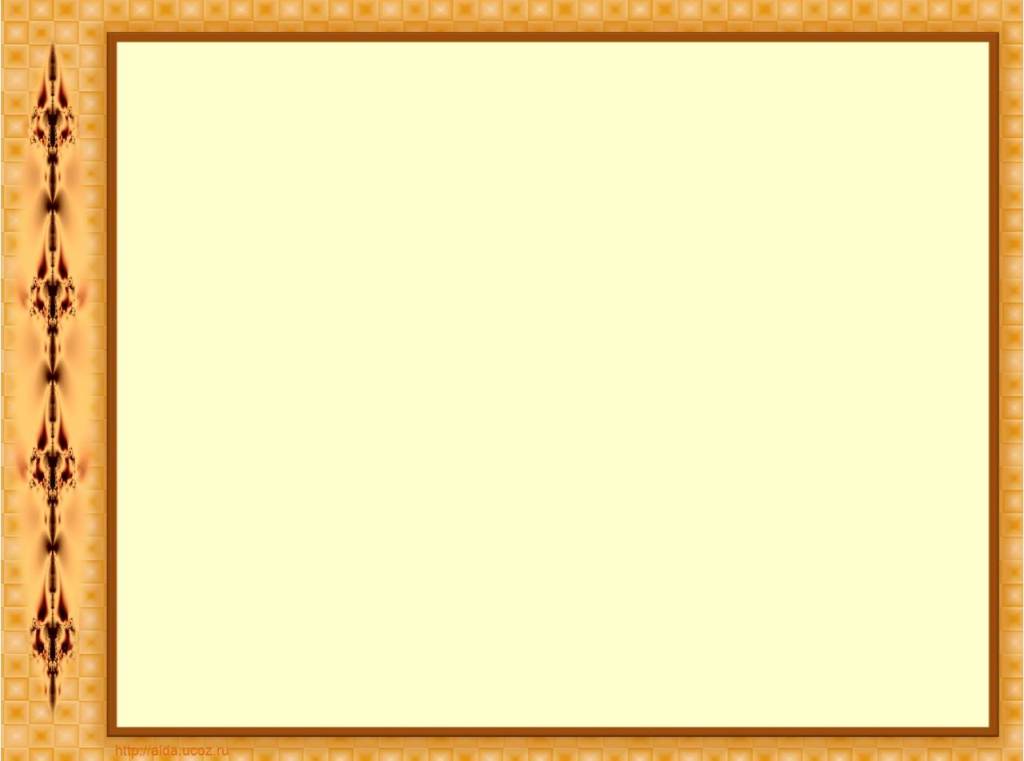 Используя музейные экспонаты получили результат : вкусные и румяные булочки
«…чтоб  был  талантливым  ребенок
в  музей  неси  его  с  пеленок...»
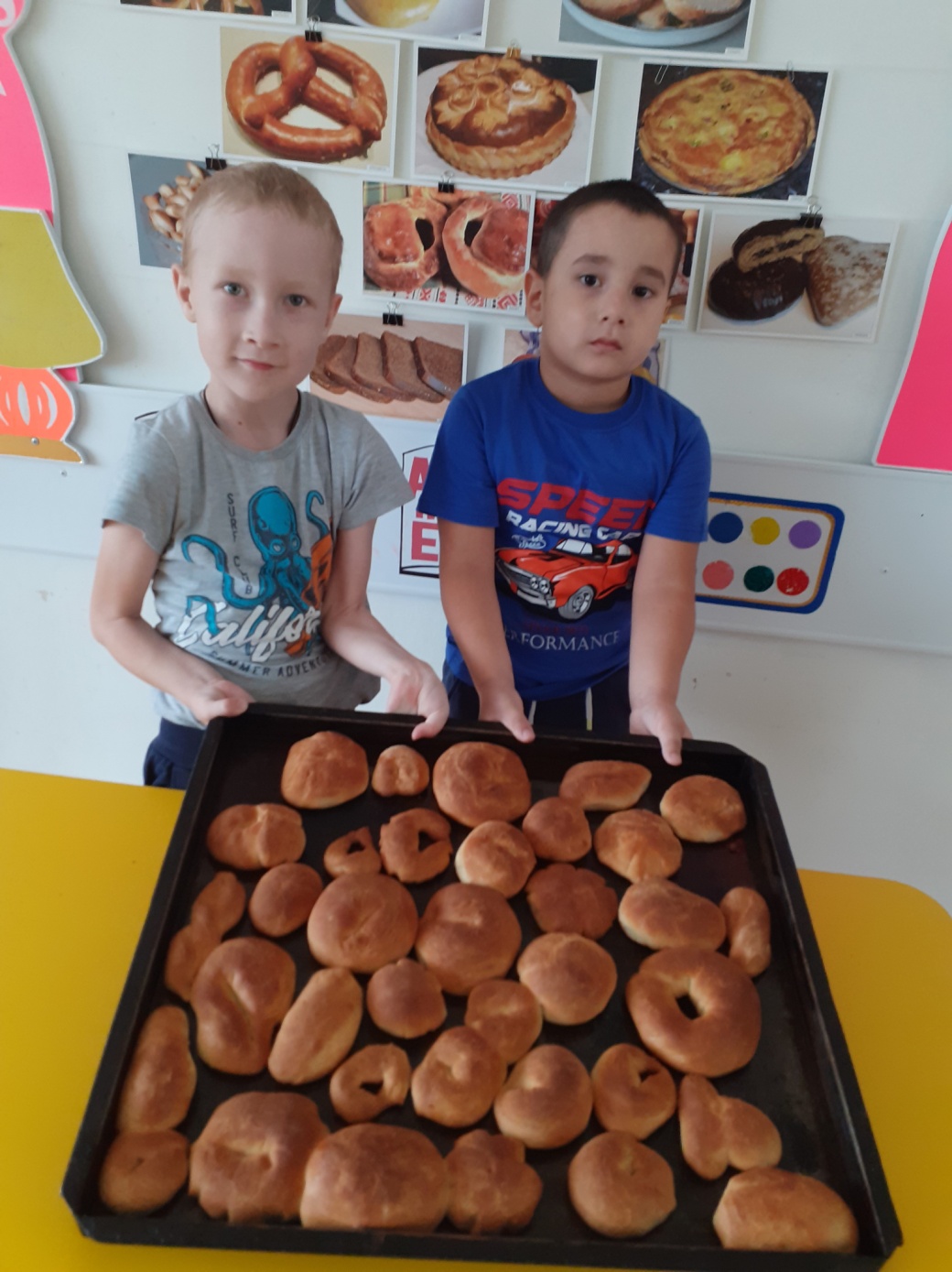 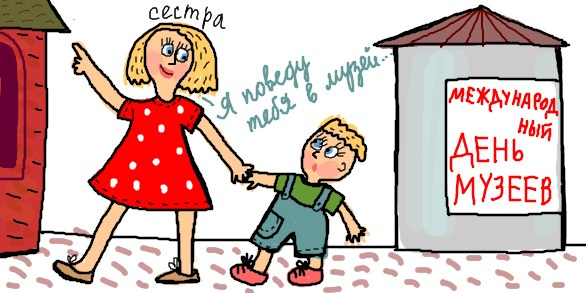